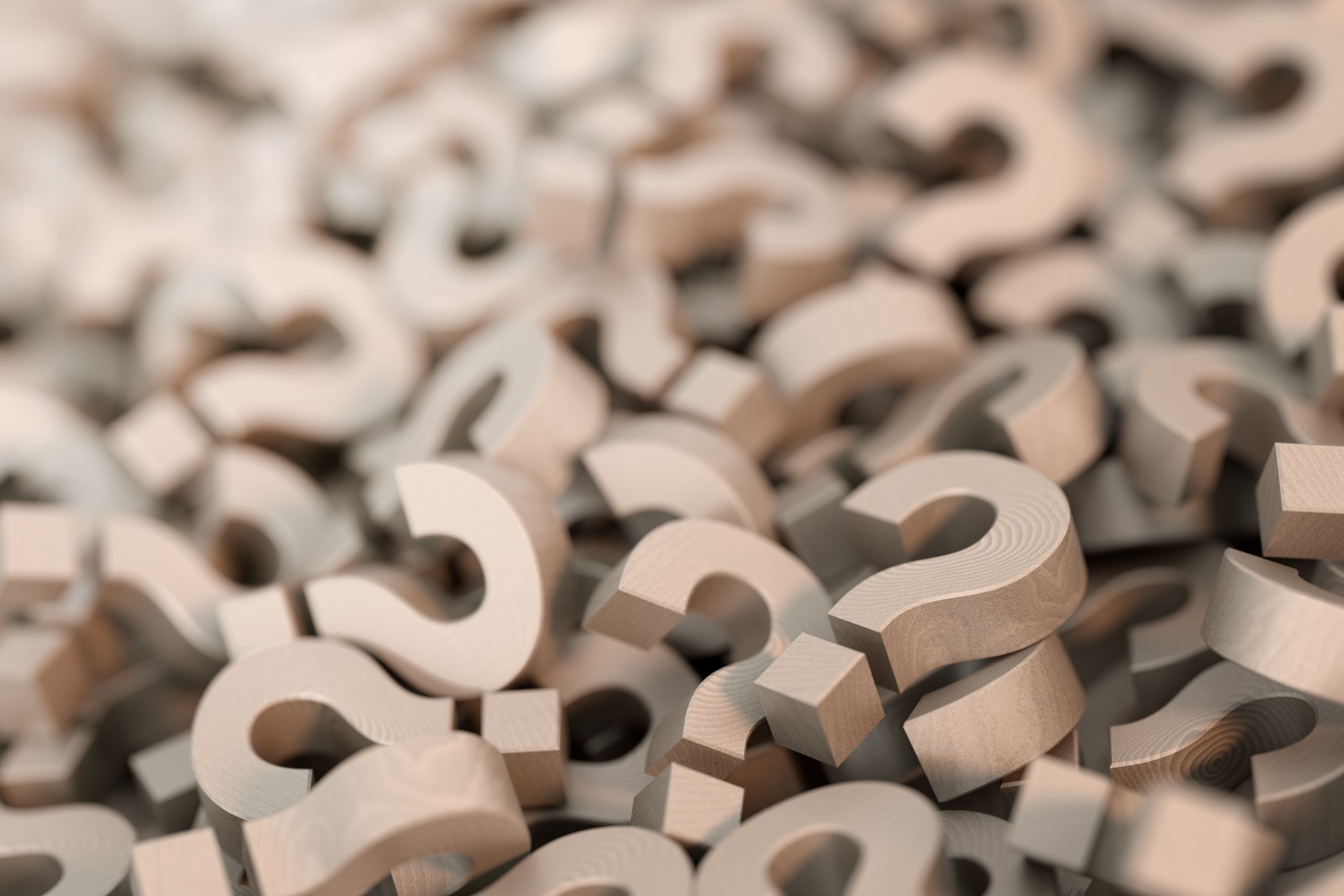 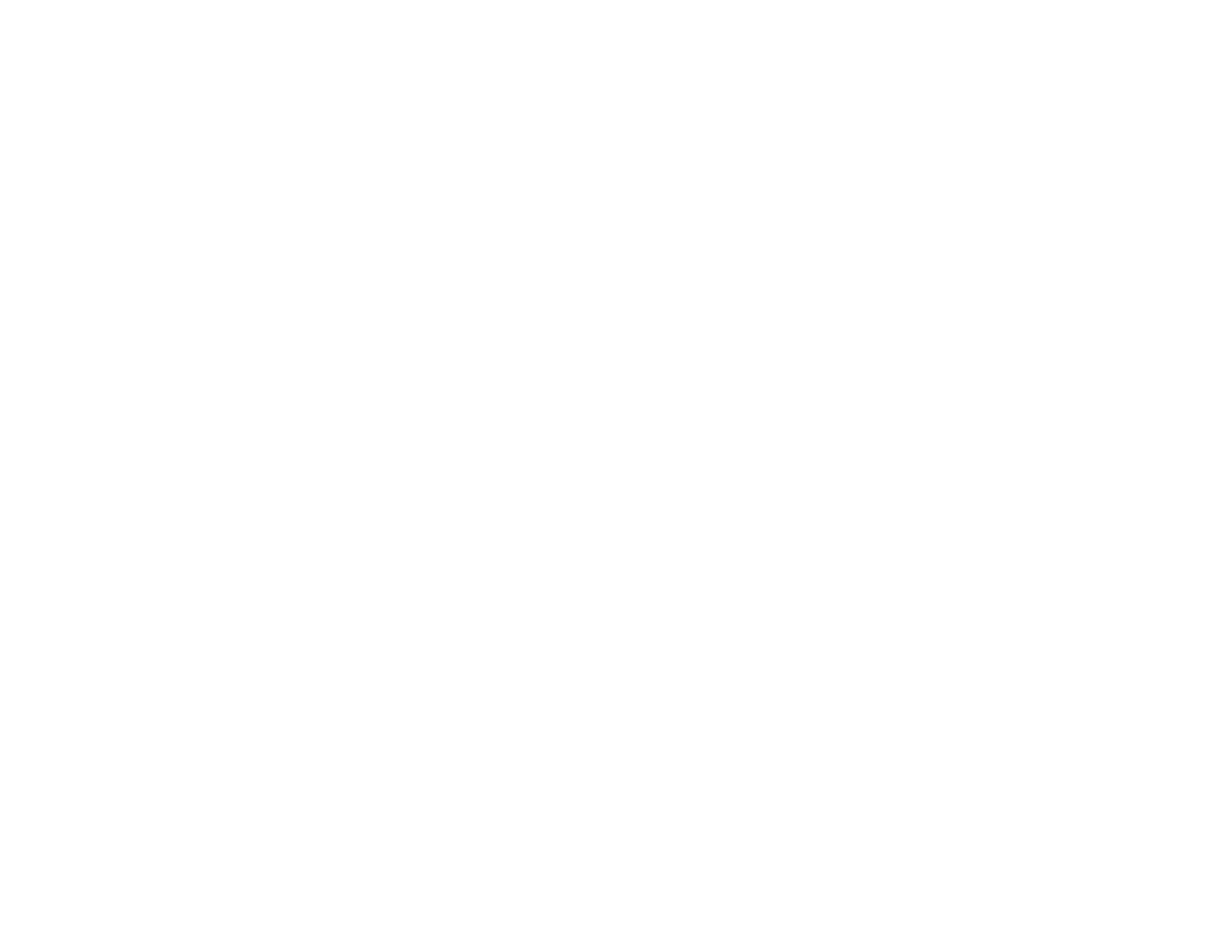 Critical Care Cycling to Improve Lower Extremity Strength
Michelle Kho, PT, PhD
School of Rehabilitation Science
McMaster University

On behalf of the CYCLE Investigators and the Canadian Critical Care Trials Group
[Speaker Notes: Surviving an ICU stay can signal the start of a long recovery
Early activity with physiotherapy and occupational therapy can improve patient’s functional status at hospital discharge
But factors such as life support interventions and sedation can limit early rehabilitation activities
Our CYCLE study aims to overcome these barriers, and accelerate recovery in survivors]
Research Question
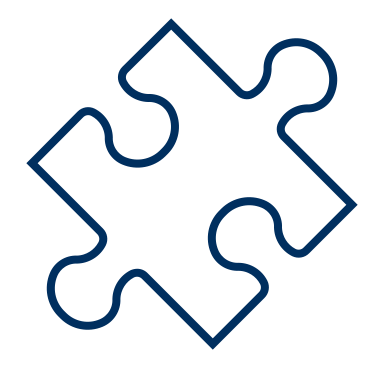 In medical-surgical ICU patients, does 30 minutes of in-bed cycling and routine physiotherapy (PT) started within the first 4 days of mechanical ventilation, compared to routine PT improve patient function at 3 days post-ICU?
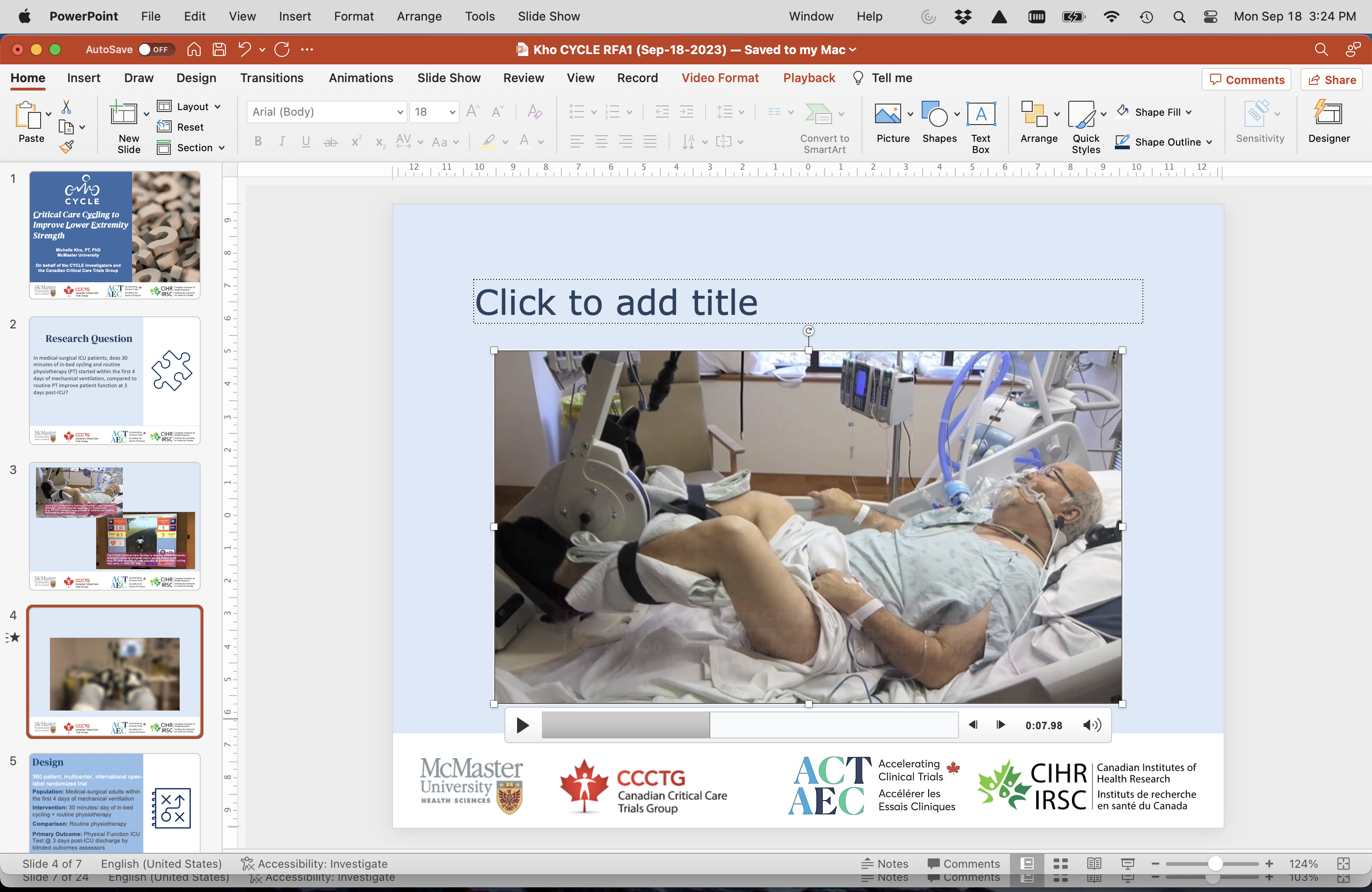 [Speaker Notes: Here is a short video to give you a sense of the technology
We use a specialized cycle ergometer which has a motor
It provides 3 different modes – passive, active-assisted, and active

This intervention is provided by front-line physiotherapists and we’ve engaged 
135 ICU PTs, 198 PT outside the ICU, 83 research coordinators/ assistants]
Design
360 patient, multicenter, international open-label randomized trial
Population: Medical-surgical adults within the first 4 days of mechanical ventilation
Intervention: 30 minutes/ day of in-bed cycling + routine physiotherapy
Comparison: Routine physiotherapy
Primary Outcome: Physical Function ICU Test @ 3 days post-ICU discharge by blinded outcomes assessors
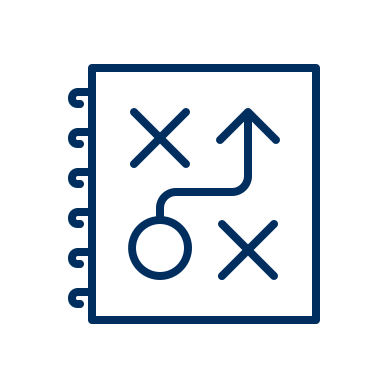 [Speaker Notes: Population: Medical-surgical adults within the first 4 days of mechanical ventilation
Intervention: 30 minutes/ day of in-bed cycling + routine physiotherapy
Comparison: Routine physiotherapy
Primary Outcome: Physical Function ICU Test @ 3 days post-ICU discharge by blinded outcomes assessors]
Timeline
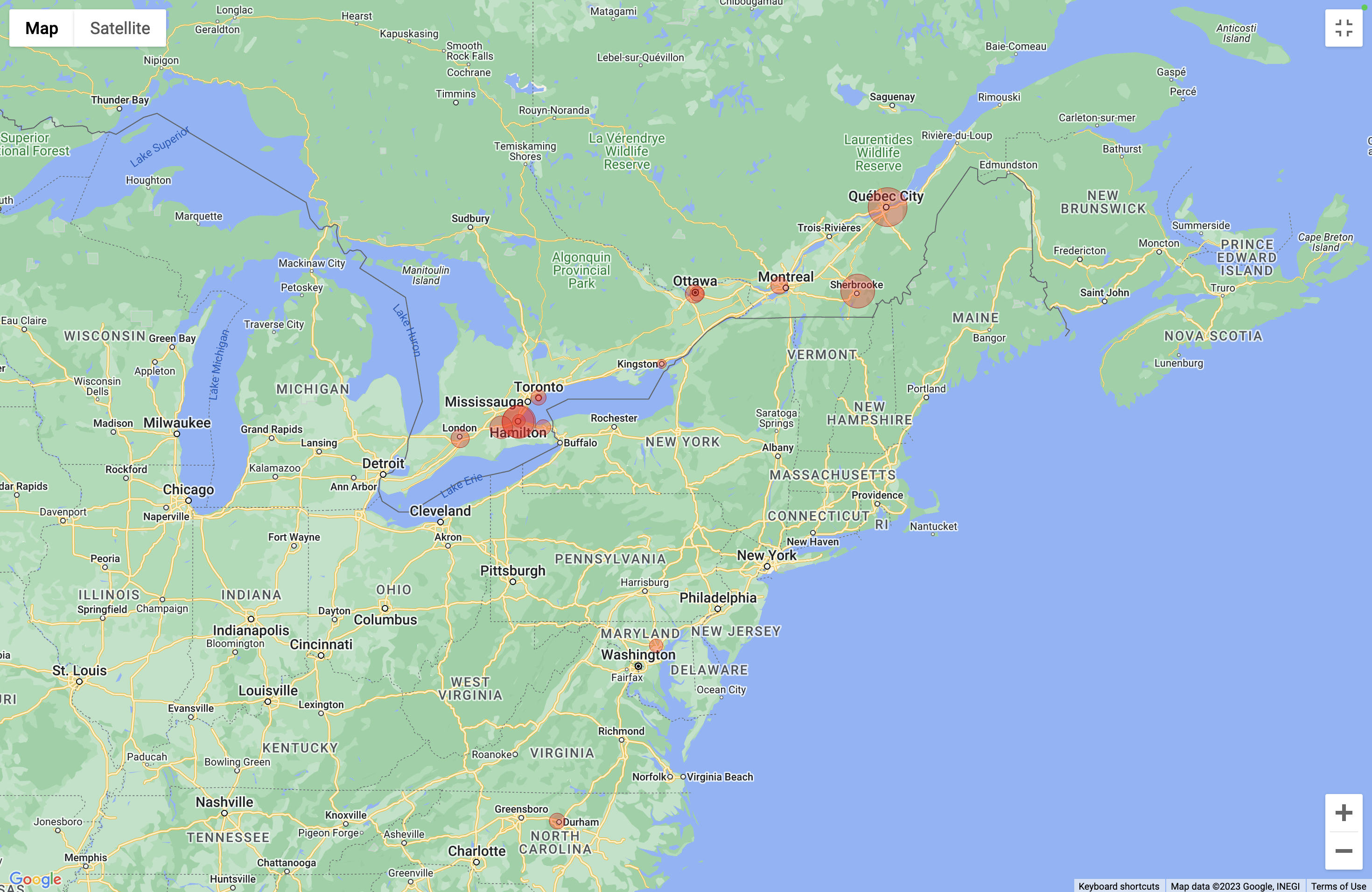 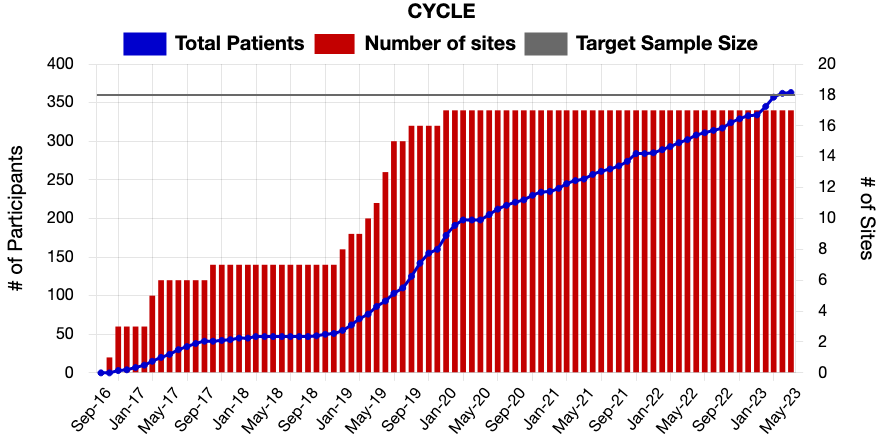 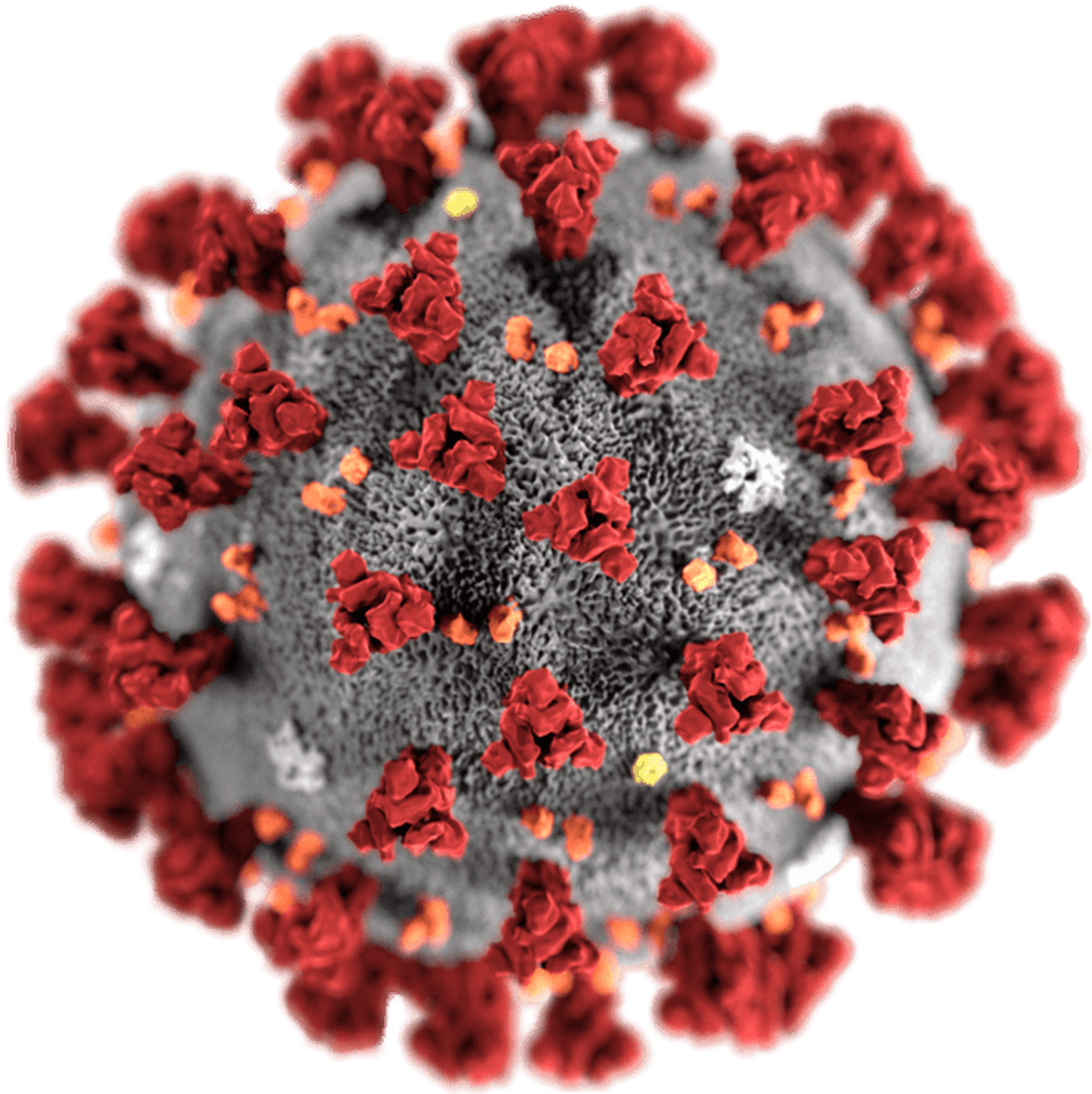 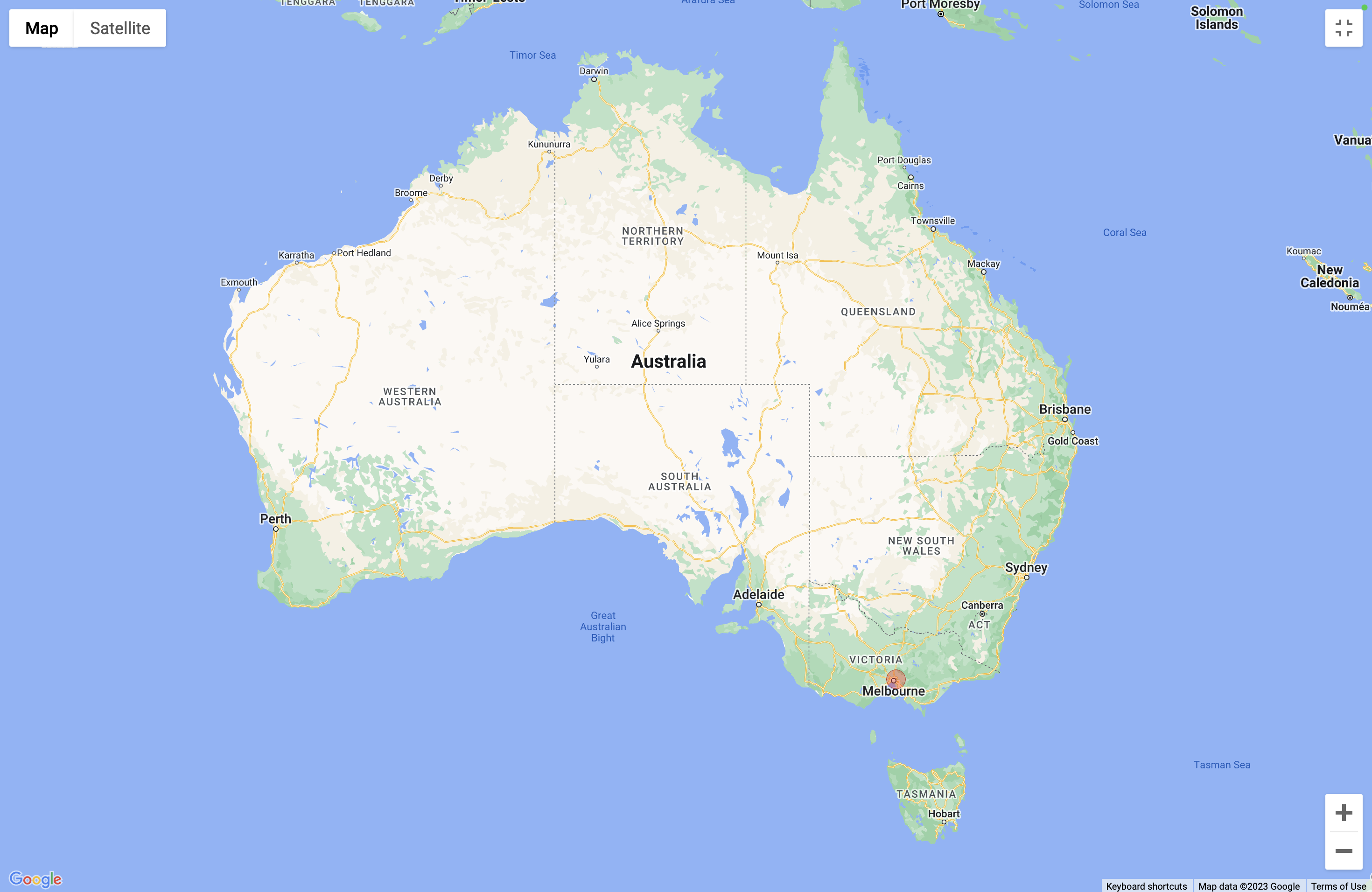 16 sites
3 countries
2 provinces
3 community sites
2 ACT portfolio sites
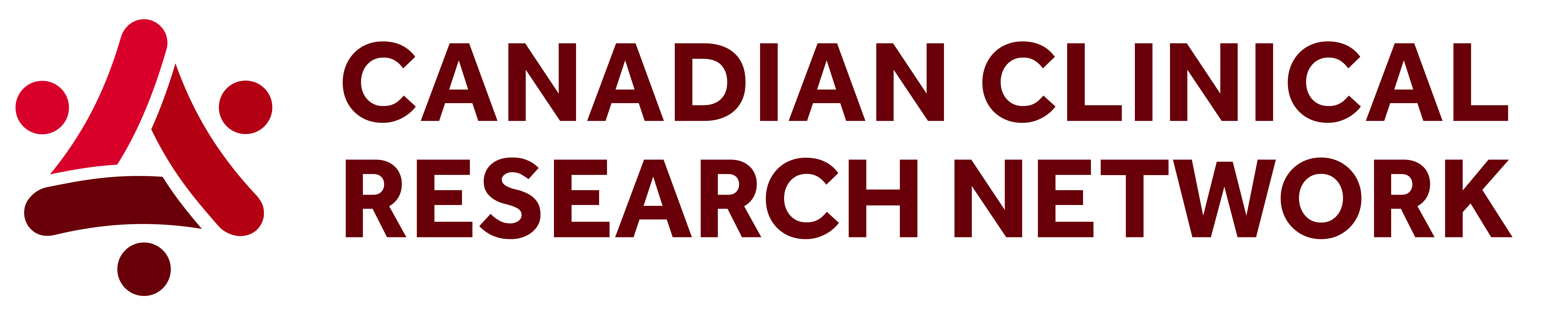 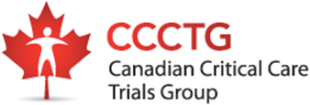 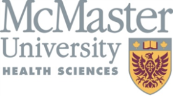 [Speaker Notes: Recruitment
Enrolment
Treatment
Analysis

We are in 16 sites, 3 international
2 provinces, Ontario and Quebec
3 community sites, including Brantford, Niagara, and Levis

Portfolio-funded sites including Levis, Niagara]
Update
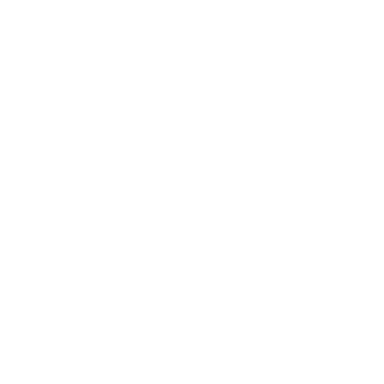 Completed enrolment May 3, 2023
Protocol paper published
Data cleaning underway
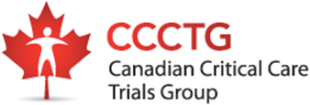 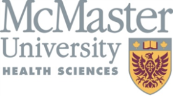